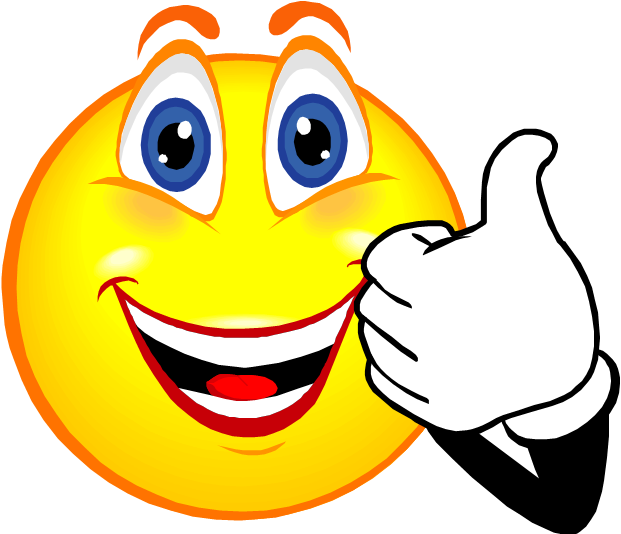 Викторина
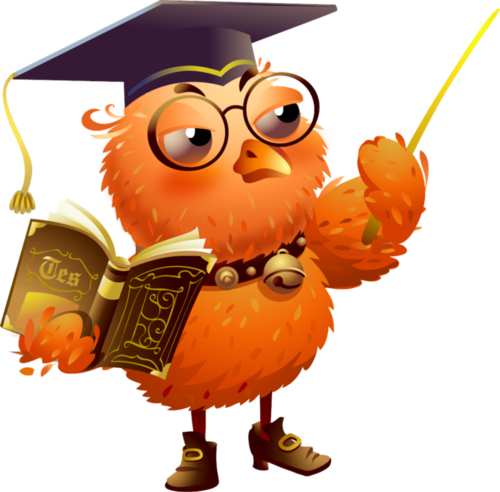 математика
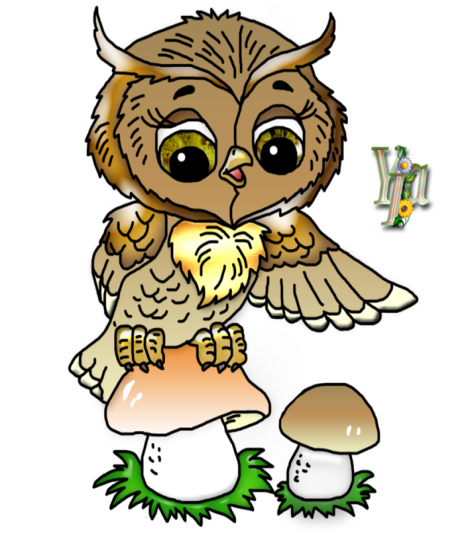 окружающий мир
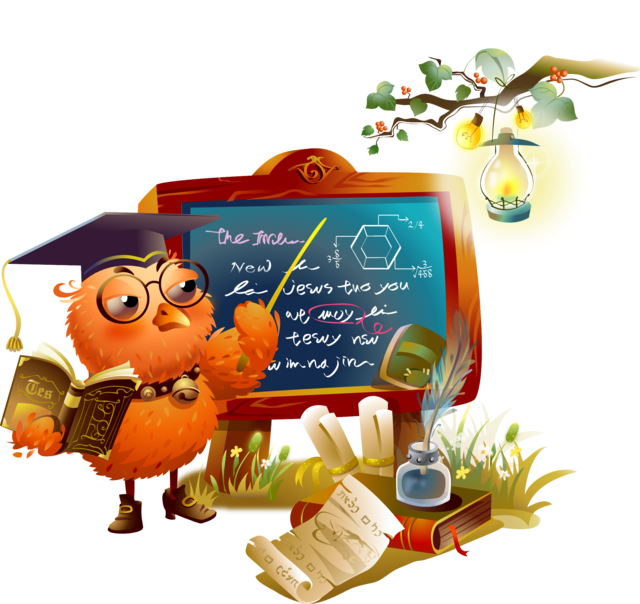 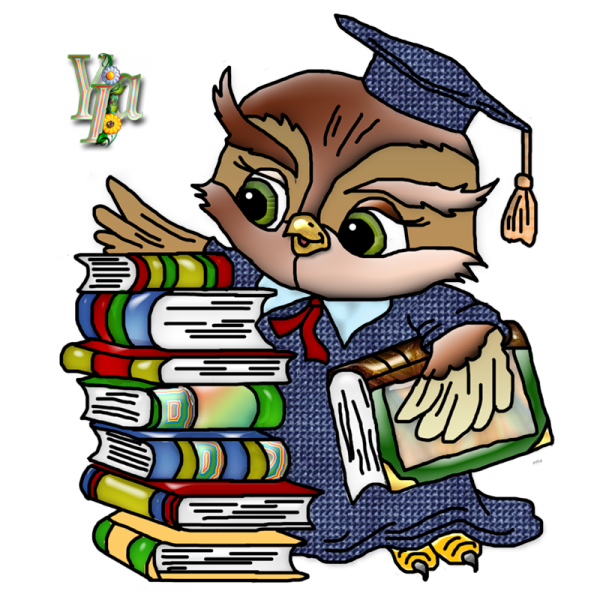 русский язык
литература
Сколько кг в 1 тонне?
1000 кг
100 кг
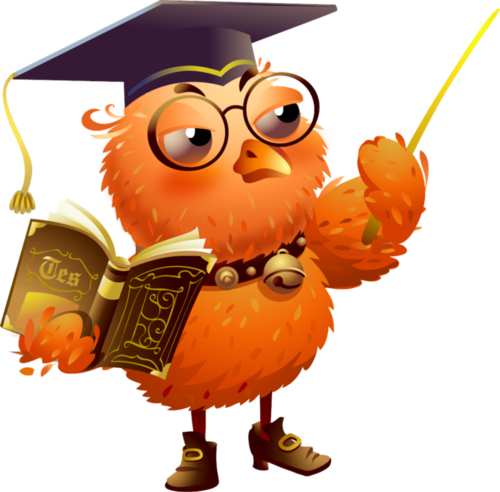 Чему равна сумма 35 и 14 ?
21
49
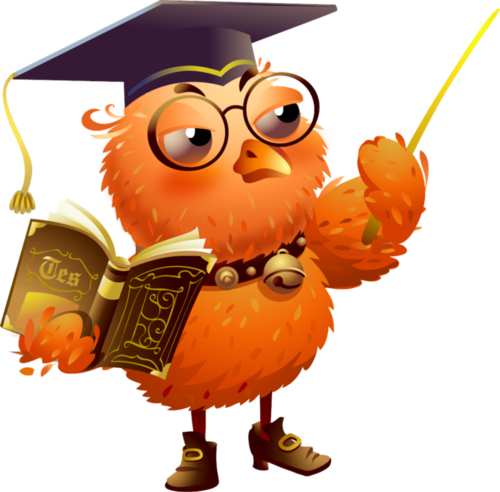 Лестница состоит из 
11 ступеней. На какую ступеньку надо встать, чтобы быть на середине лестницы?
на 6
на 5
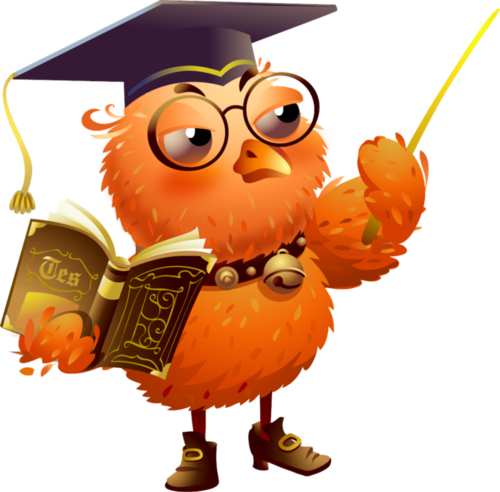 На дереве сидело 
8 воробьёв, а синиц в 2 раза меньше. Сколько было синиц?
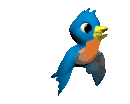 6 синиц
4 синицы
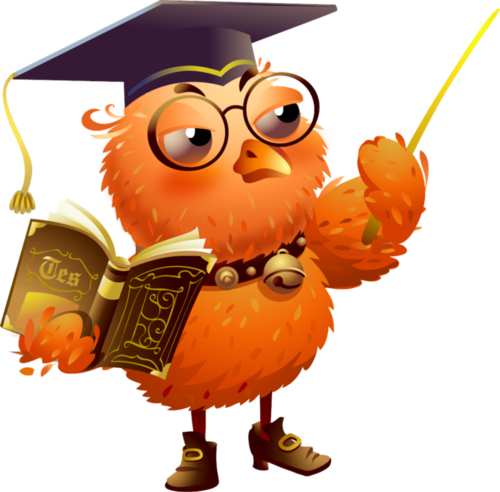 Боря гостил в деревне неделю и 2 дня. Сколько всего дней Боря гостил в деревне?
8 дней
9 дней
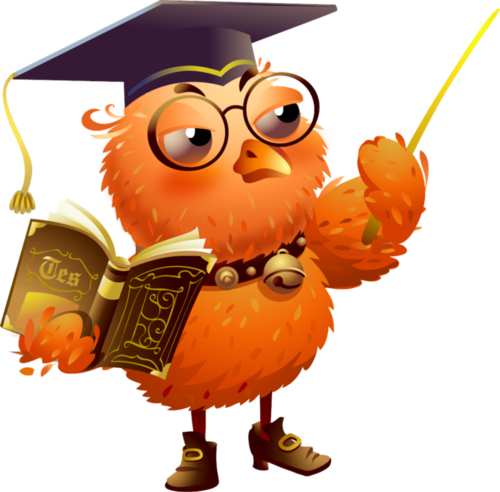 Кто написал сказку 
«Красная Шапочка»?
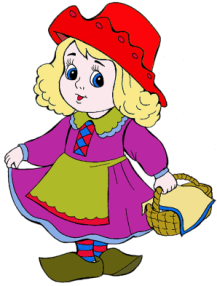 Шарль
Перро
Ганс Христиан Андерсен
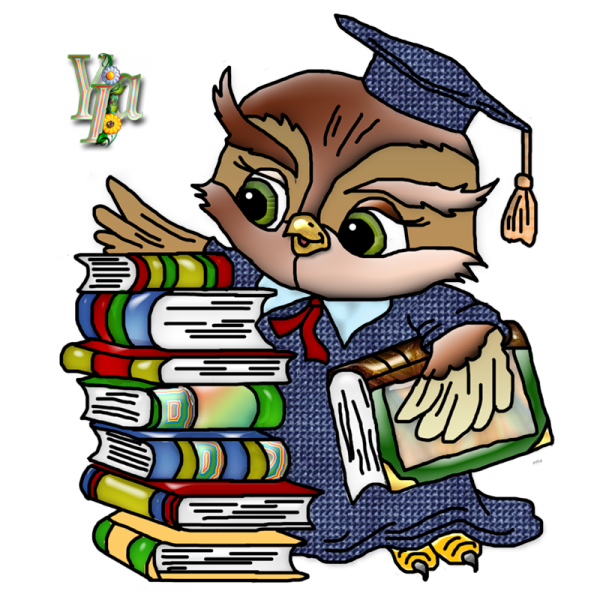 Какое волшебное слово сказал старичок Павлику из рассказа В. Осеевой «Волшебное слово»?
пожалуйста
спасибо
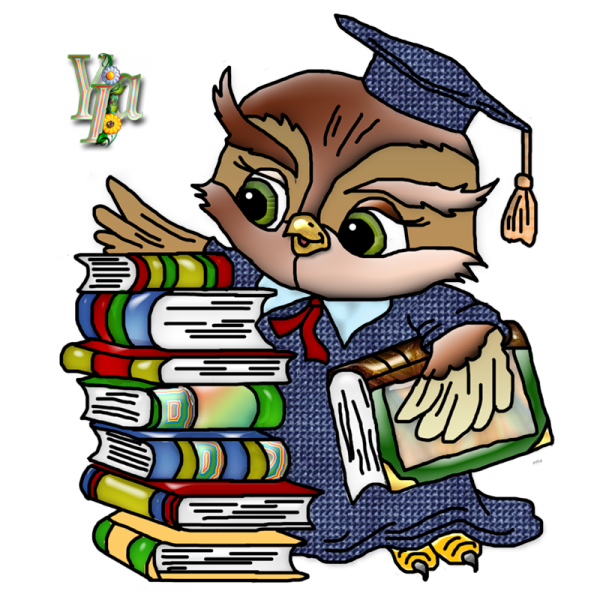 Кто автор книги 
о Чебурашке?
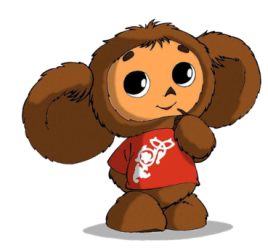 Борис Заходер
Эдуард
Успенский
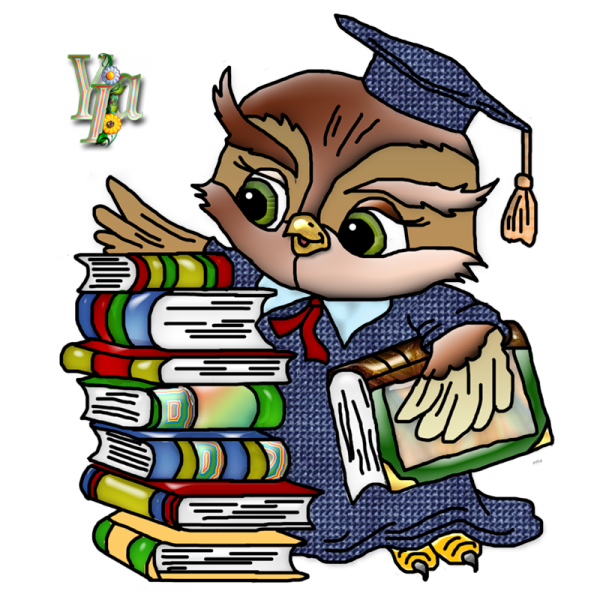 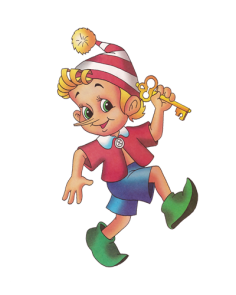 Кто дал Буратино золотой ключик?
черепаха Тортила
Карабас Барабас
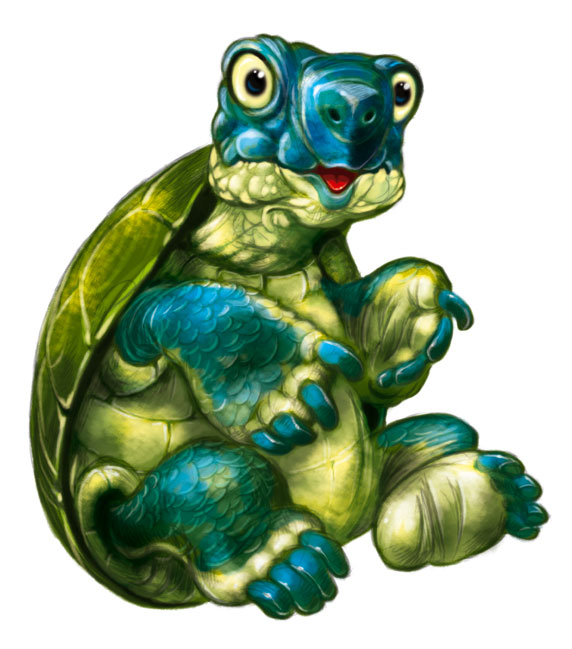 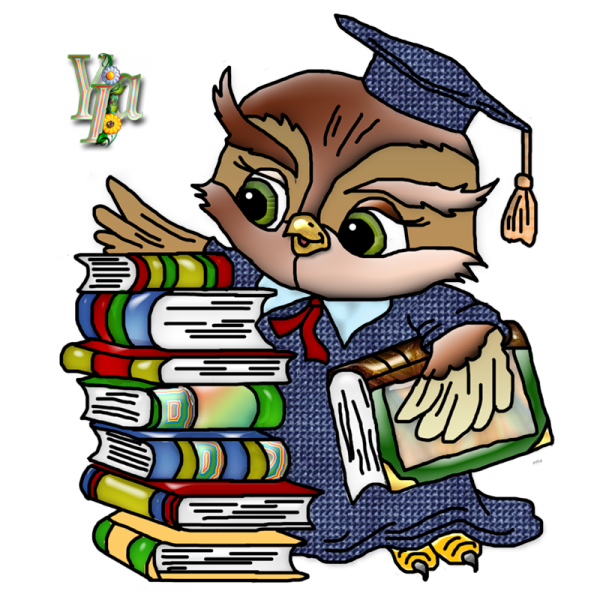 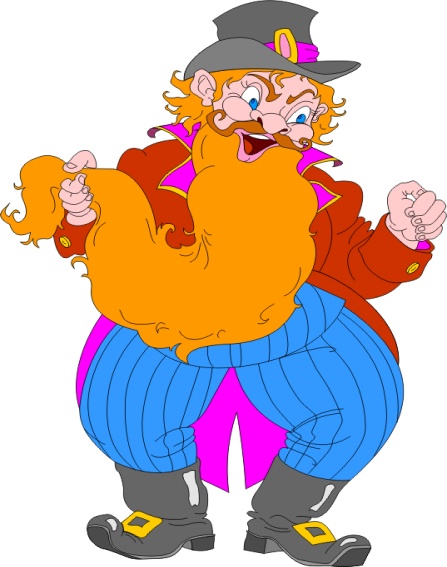 Самое сладкое дерево наших лесов
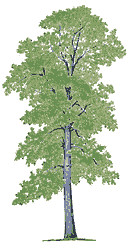 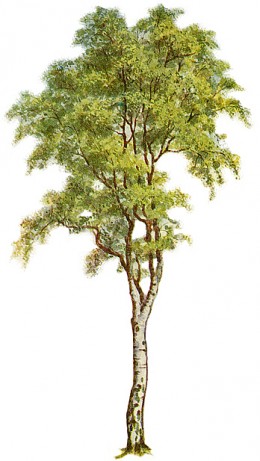 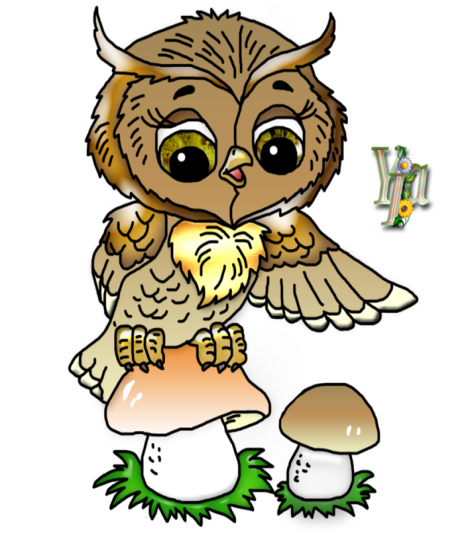 берёза
липа
Как называется сторона света, противоположная западу?
север
восток
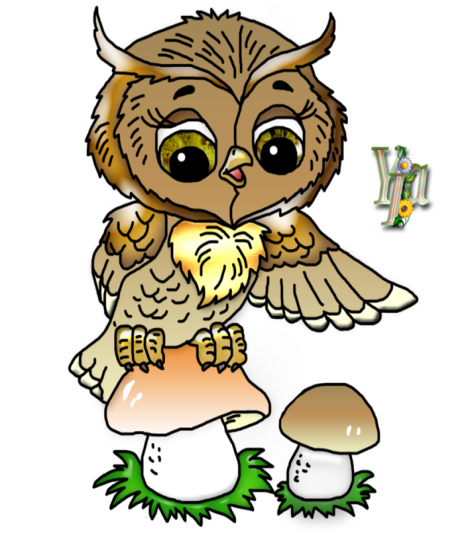 Сколько ног у паука?
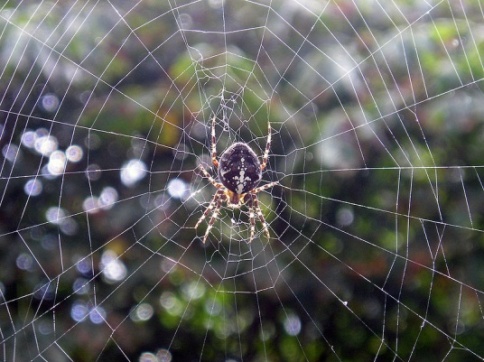 восемь
шесть
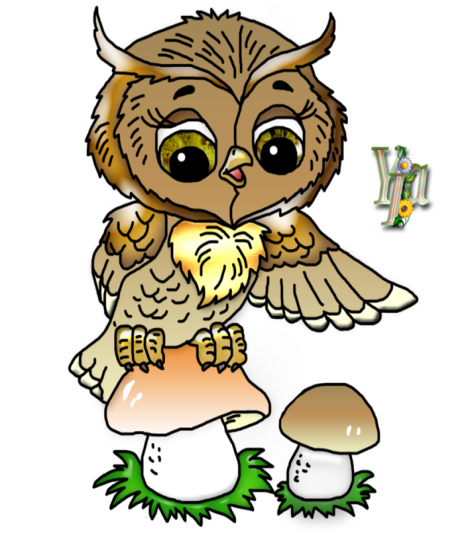 Какие птицы прилетают к нам первыми?
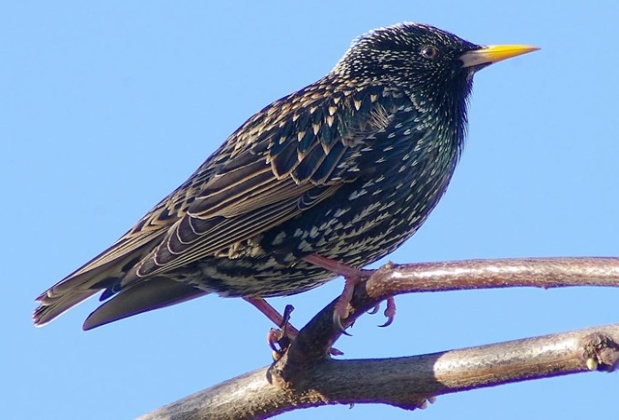 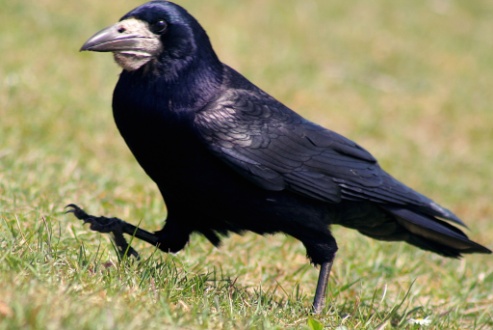 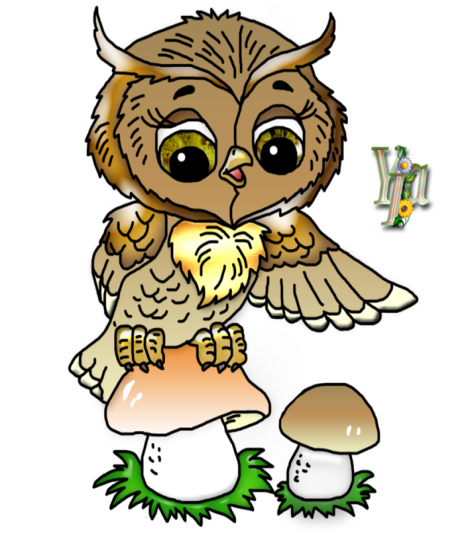 грачи
скворцы
На какой слог падает ударение в слове «щавель»?
на первый
на второй
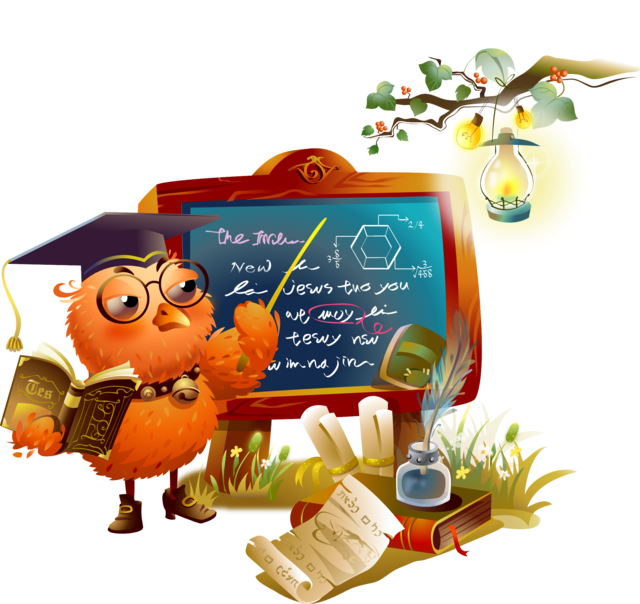 В каком слове мягкий знак является разделительным?
оладьи
косьба
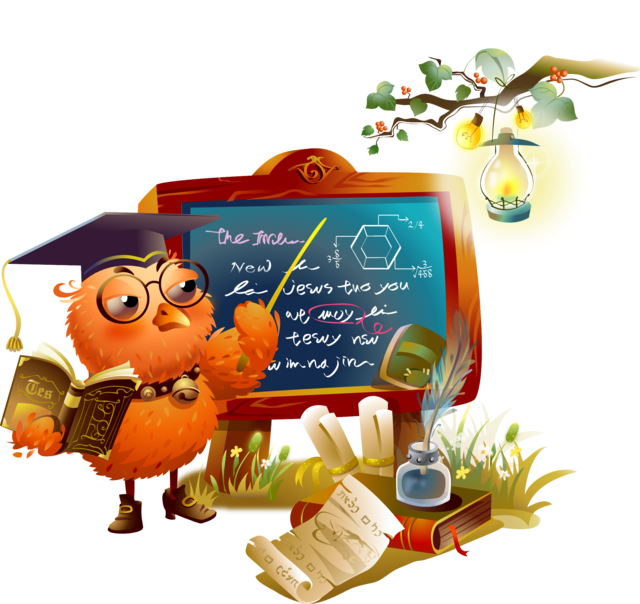 Сколько слогов в слове «красивые»?
3 слога
4 слога
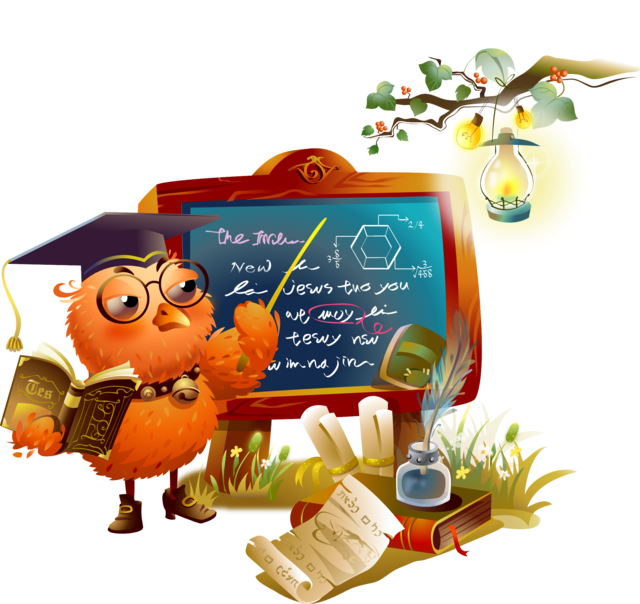 Какое слово не является однокоренным к слову «дело»?
делить
поделки
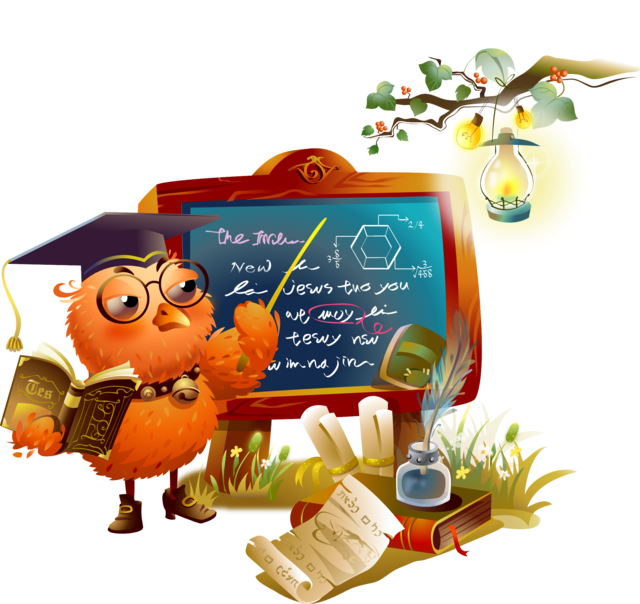 Какое слово является проверочным для слова «светлячок»?
световой
светит
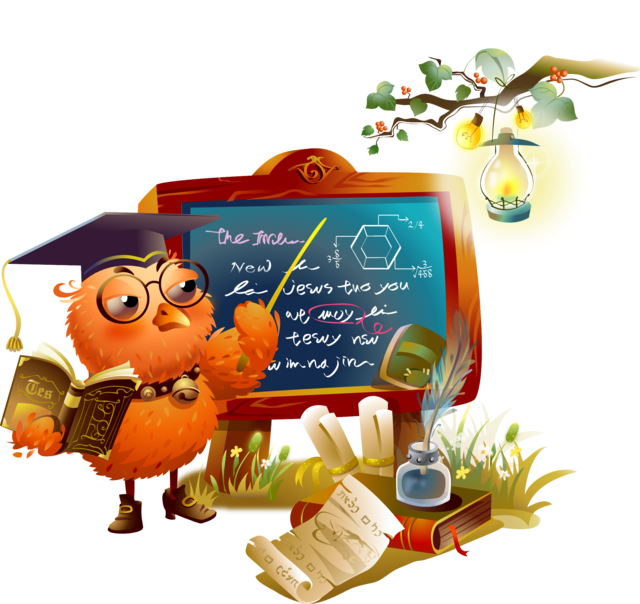